Free PPT Templates: Allppt.com
You can download professional PowerPoint diagrams for free
LOREM IPSUM
DOLOR SIT AMET,
70%
You can simply impress your audience and add a unique zing.
LOREM IPSUM DOLOR SIT AMET,
CU USU AGAM INTEGRE IMPEDIT.
65%
You can simply impress your audience and add a unique zing and appeal to your Presentations. Get a modern PowerPoint  Presentation that is beautifully designed. Easy to change colors, photos and Text. I hope and I believe that this Template will your Time, Money and Reputation. Easy to change colors, photos and Text. Get a modern PowerPoint  Presentation that is beautifully designed. 

Easy to change colors, photos and Text. Get a modern PowerPoint  Presentation that is beautifully designed.
You can simply impress your audience and add a unique zing.
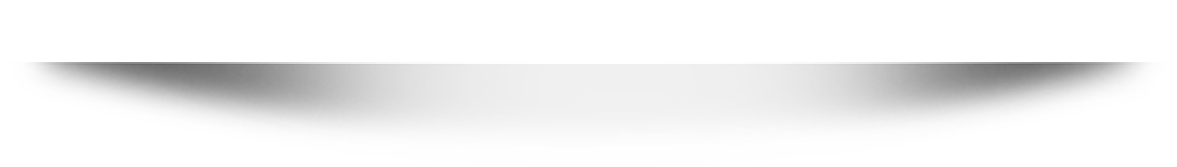 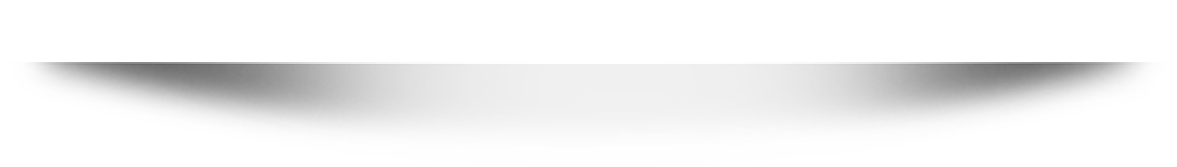 55%
You can simply impress your audience and add a unique zing.
42%
You can simply impress your audience and add a unique zing.
www.free-powerpoint-templates-design.com